Science
Air Resistance
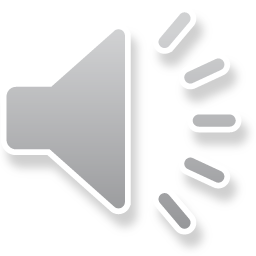 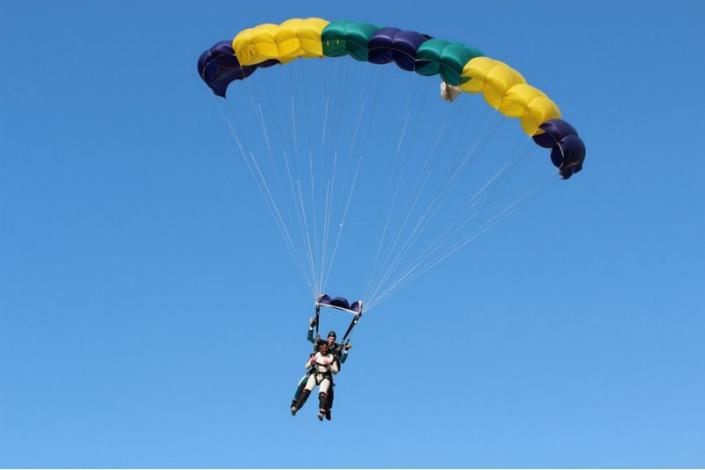 Science: Air Resistance
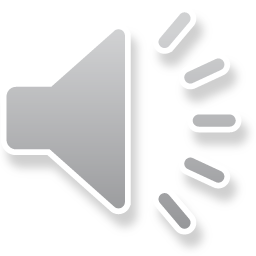 Air resistance
Air resistance
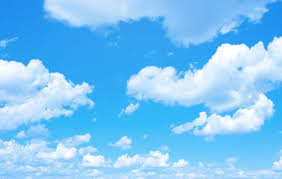 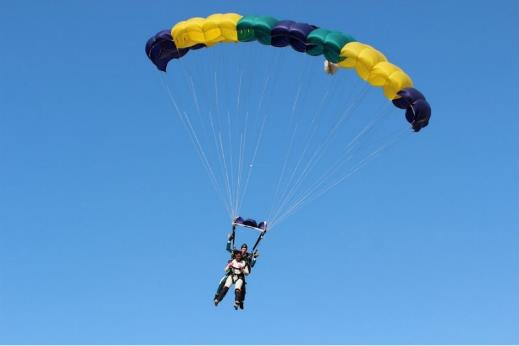 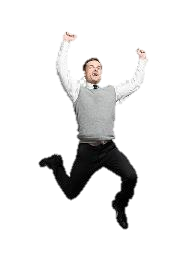 gravity
gravity
Science: Air Resistance
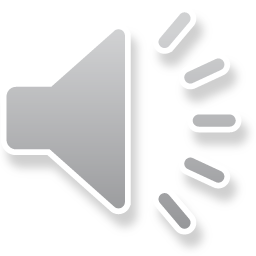